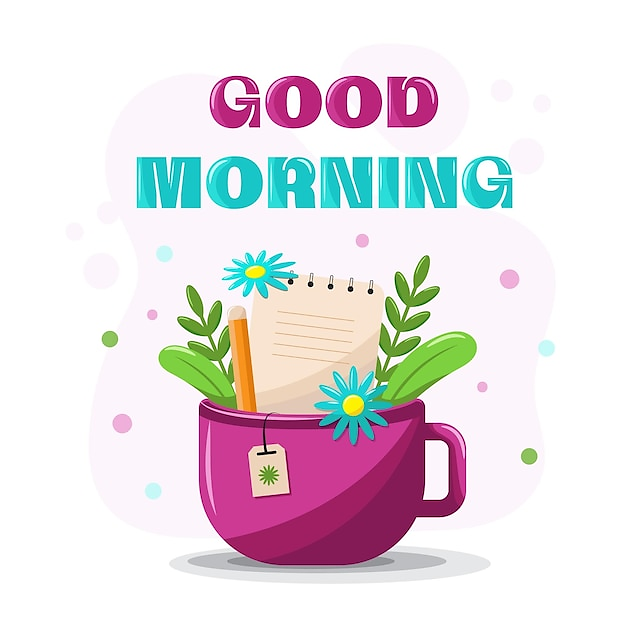 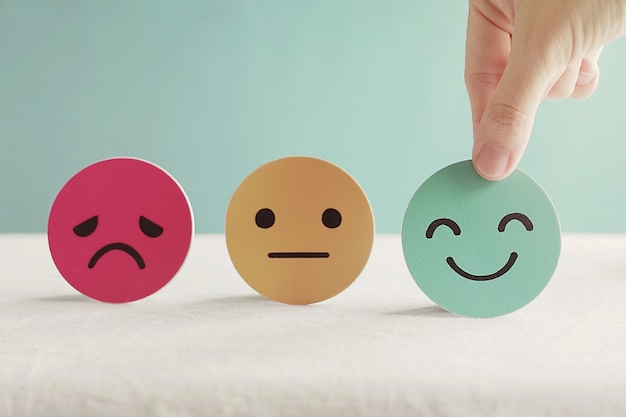 How are you feeling today?
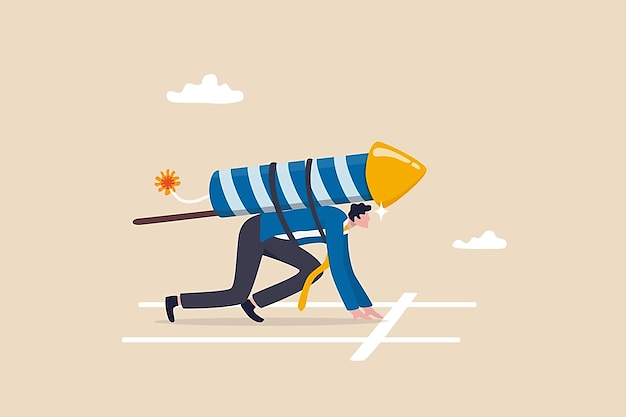 Get ready..!
We will start
 Unit 3 today
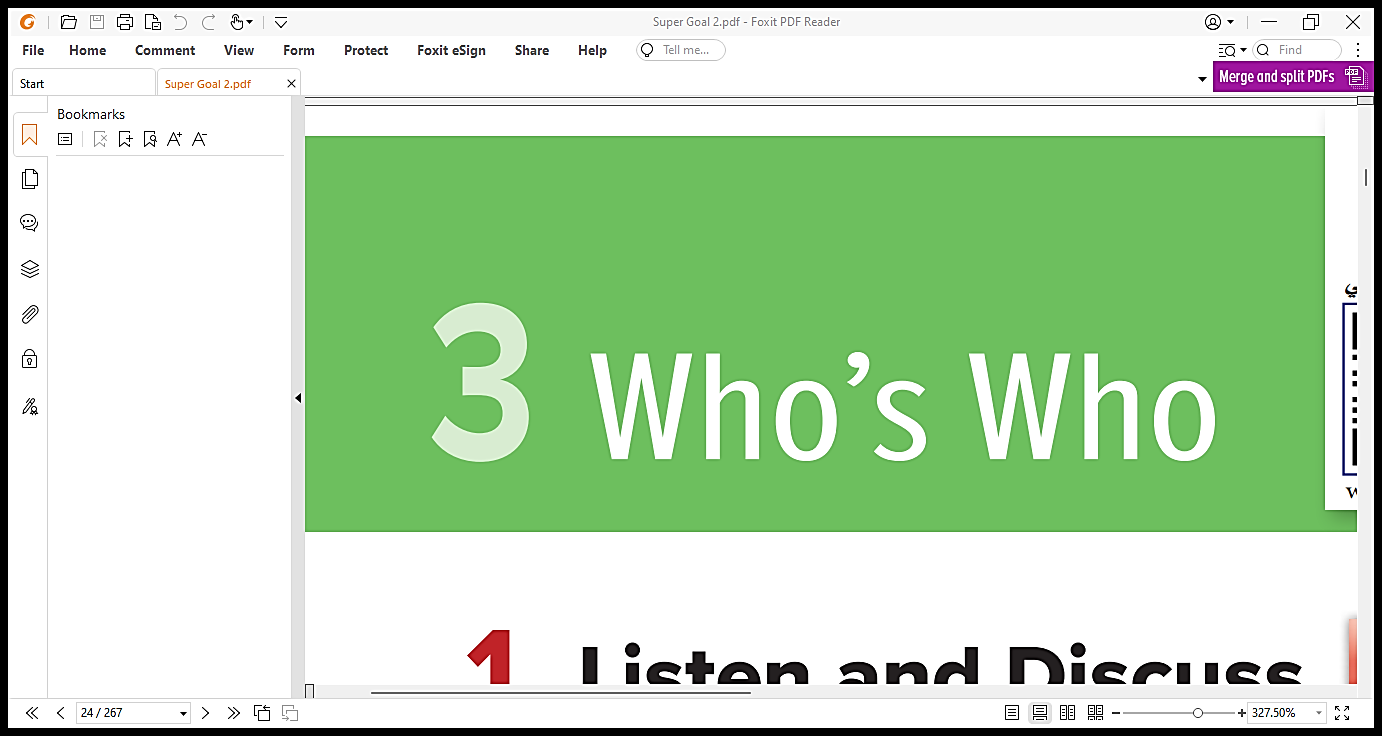 Objectives:
Listen and answer some questions.
Learn new words.
nurse
salesperson
travel agent
call center representative
graphic designer
engineer
These are names of jobs. Do you know what they mean?
If you don’t, that’s totally fine, we will study them together!
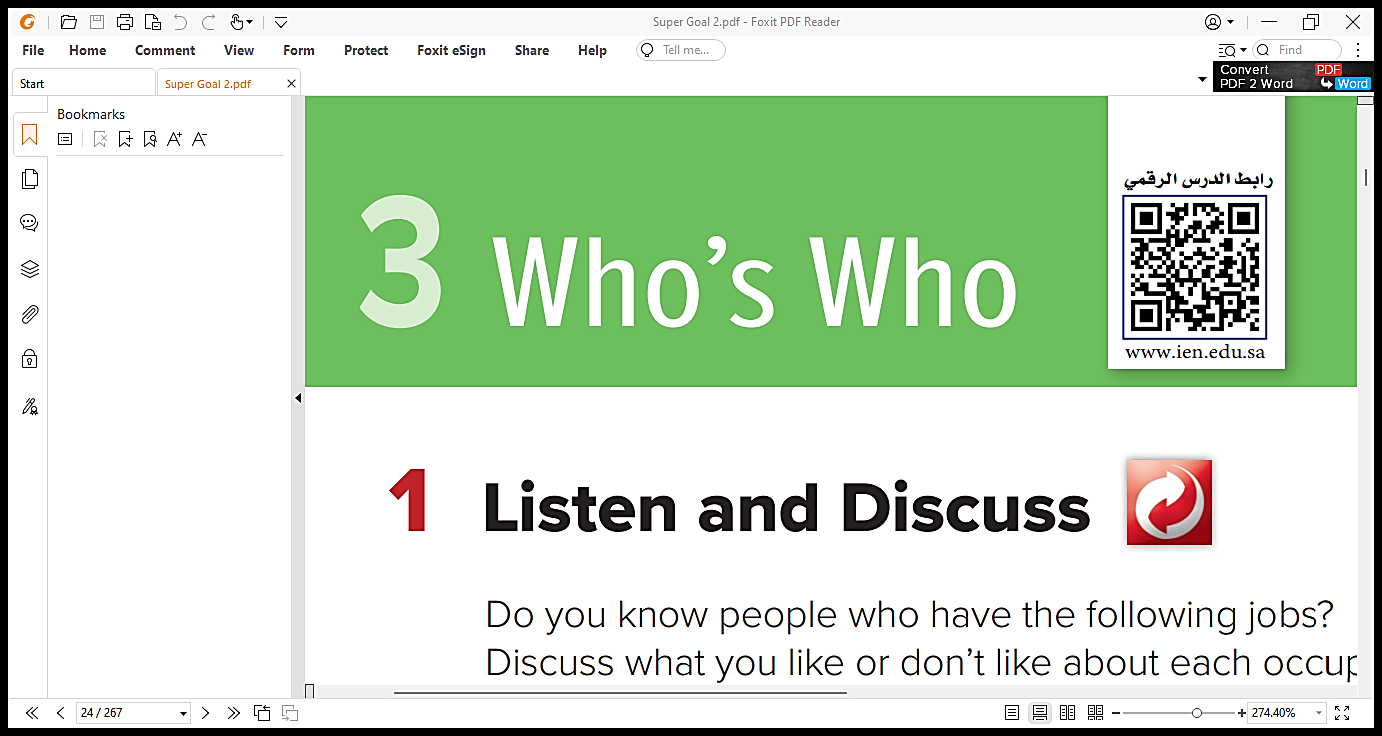 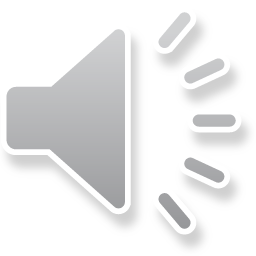 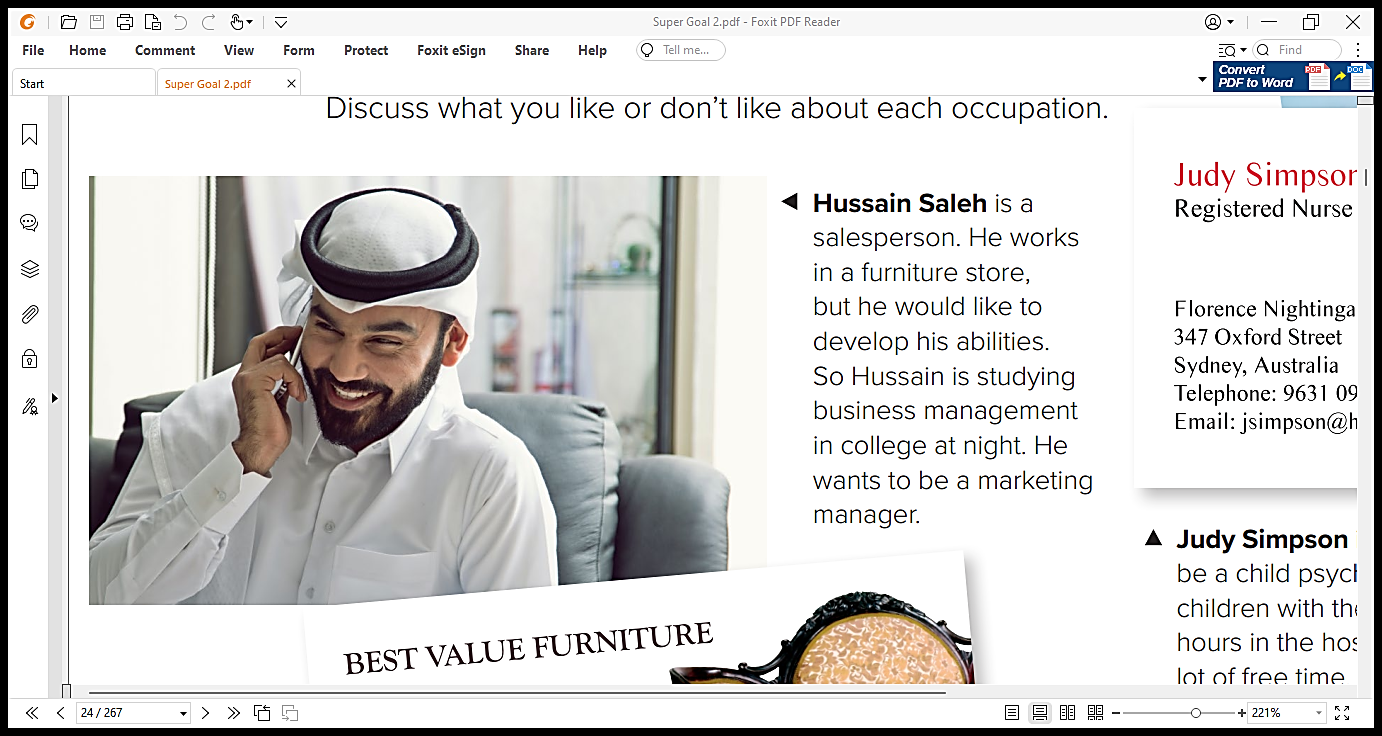 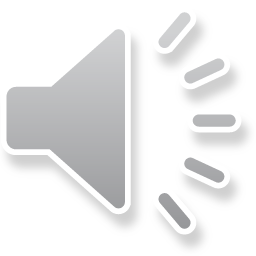 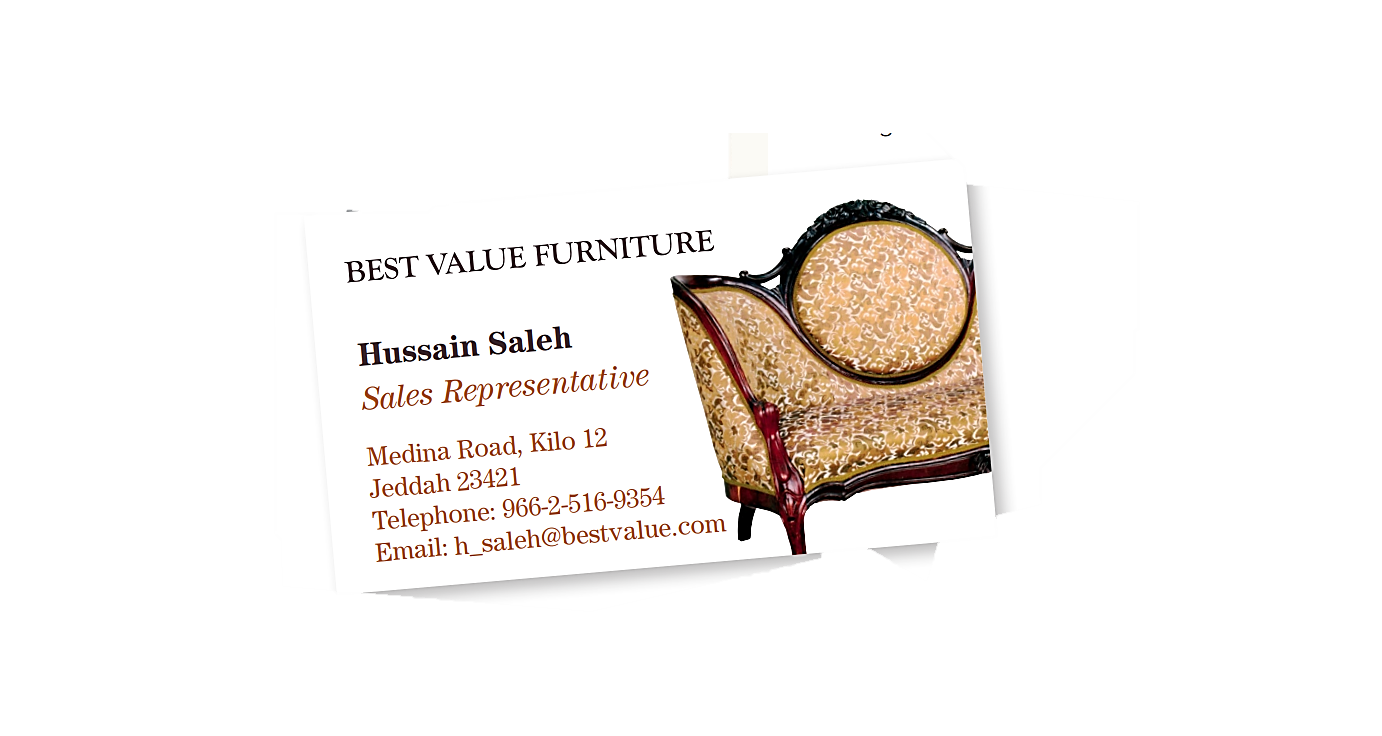 a person whose job is selling things.
salesperson
What is “Selling”?
selling is giving something to someone and taking their money.
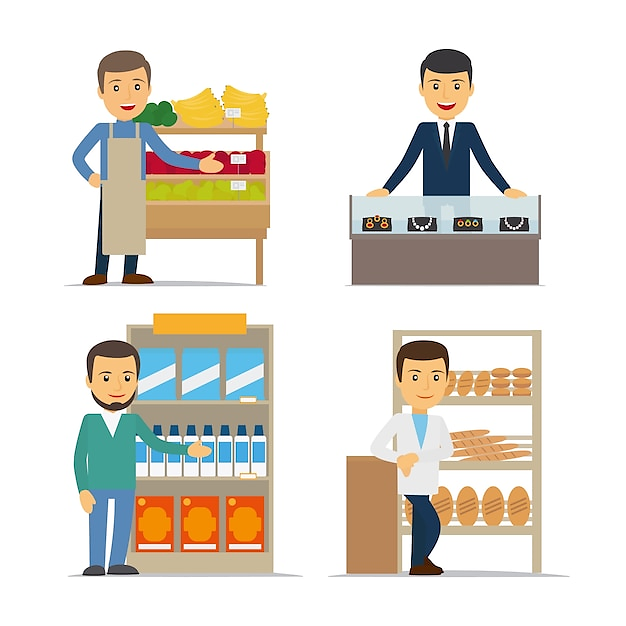 He is selling bread
He will give you (sell you) the bread if you give him money.
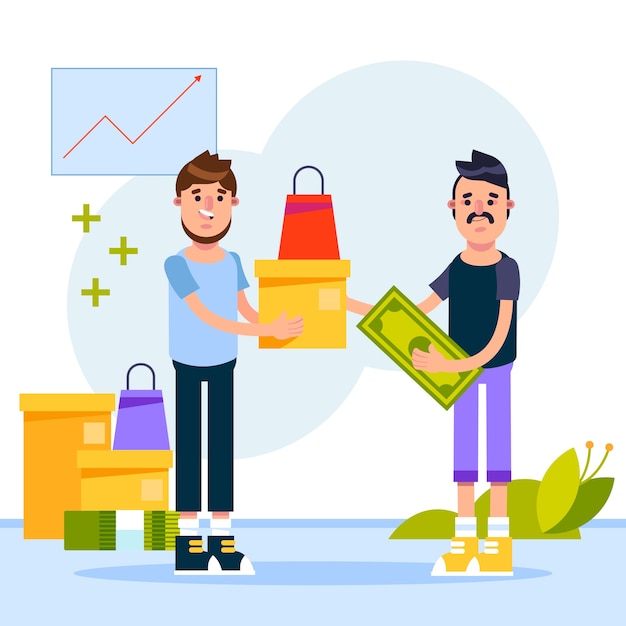 He is selling
He is buying
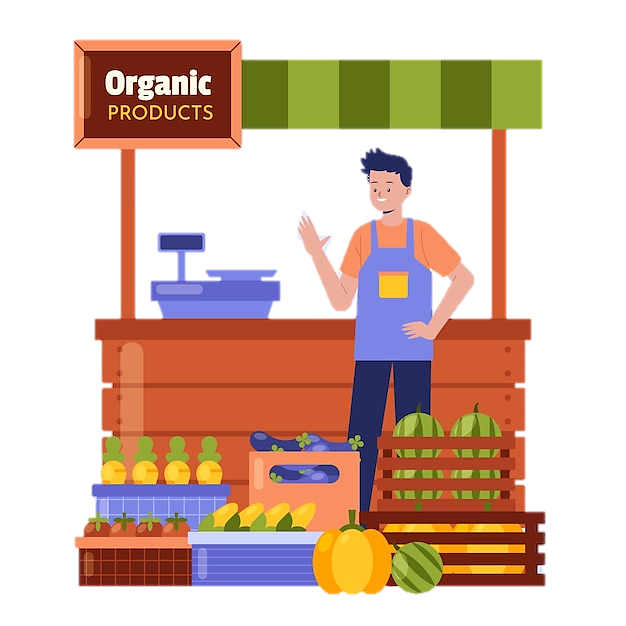 He is a Salesperson
What is he selling?
( Vegetables )
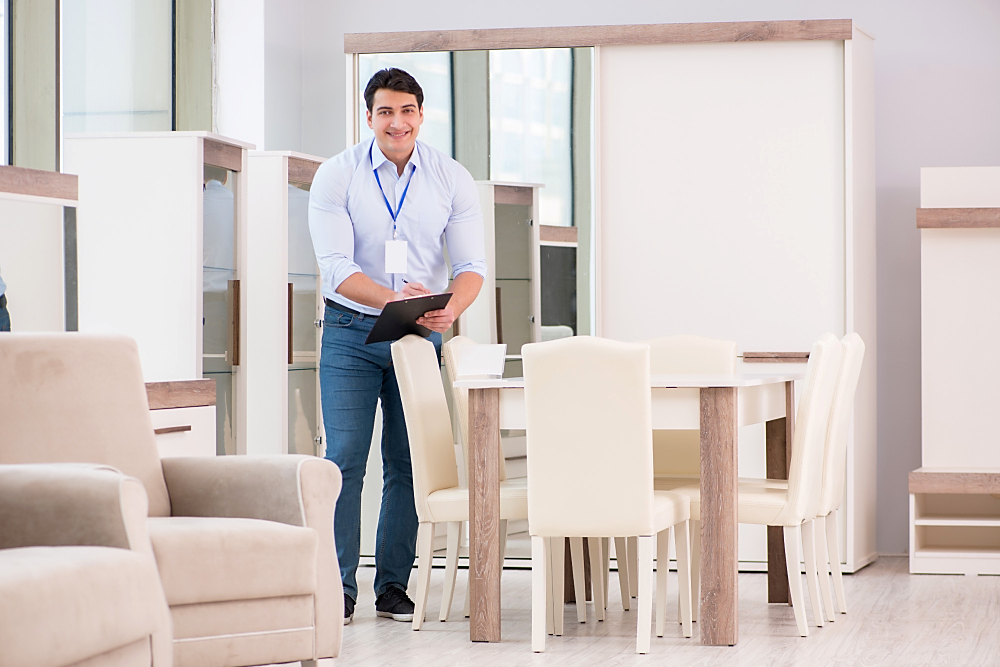 He is a Salesperson
What is he selling?
( furniture )
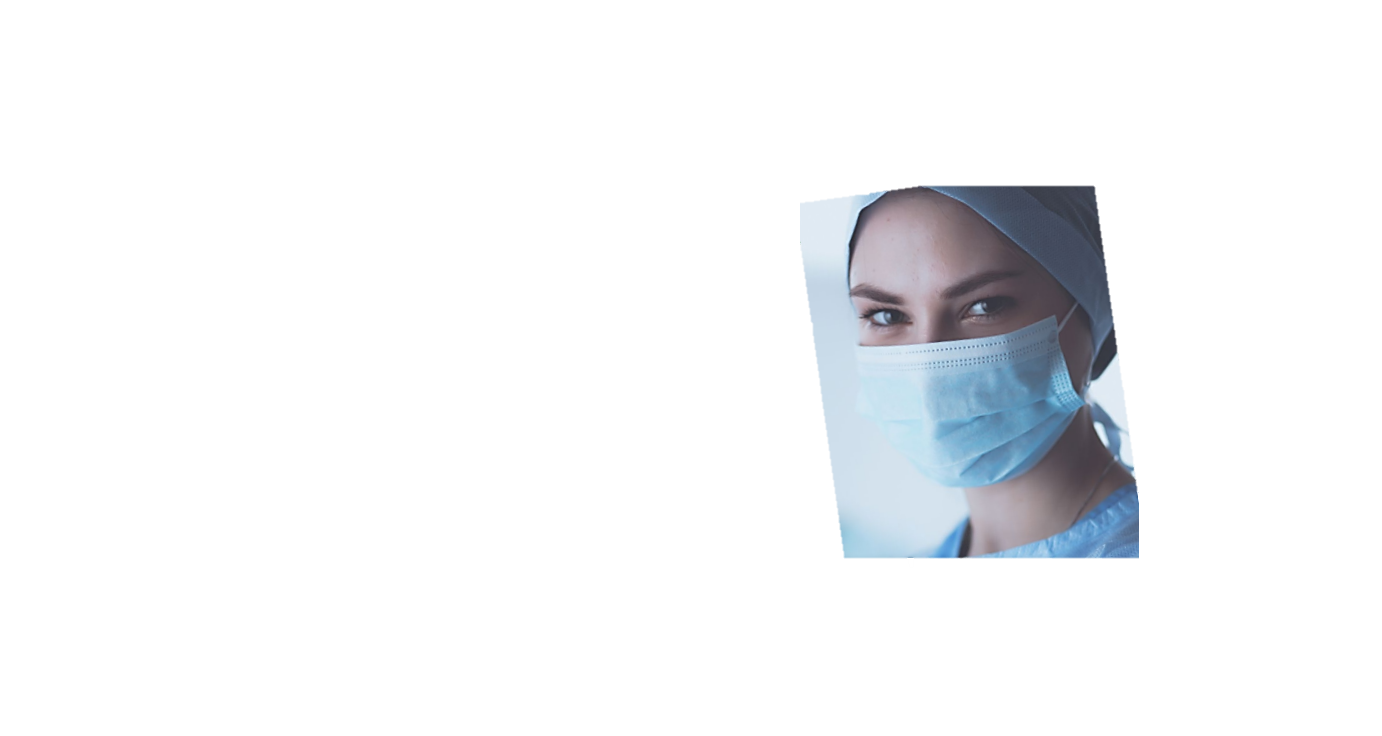 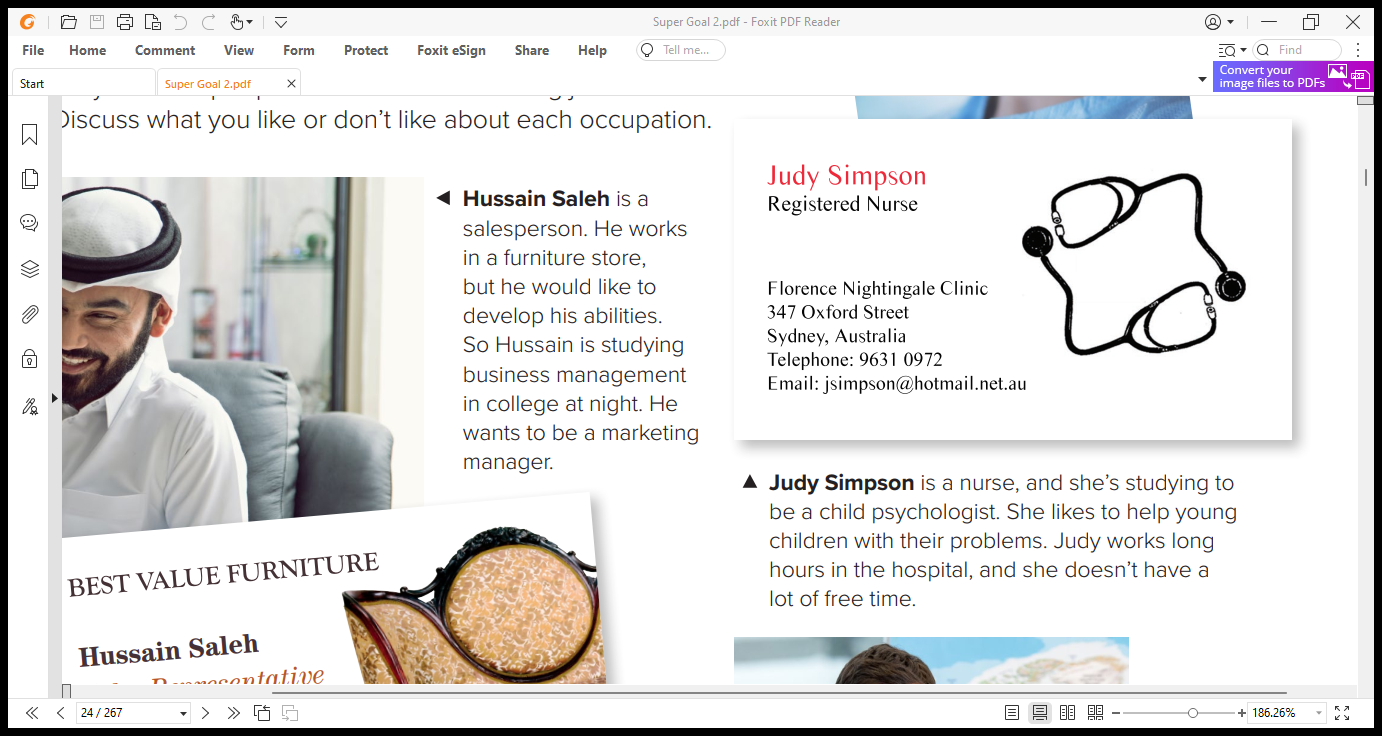 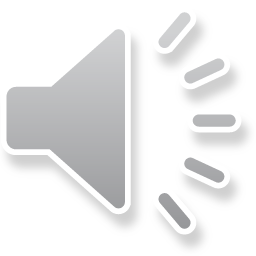 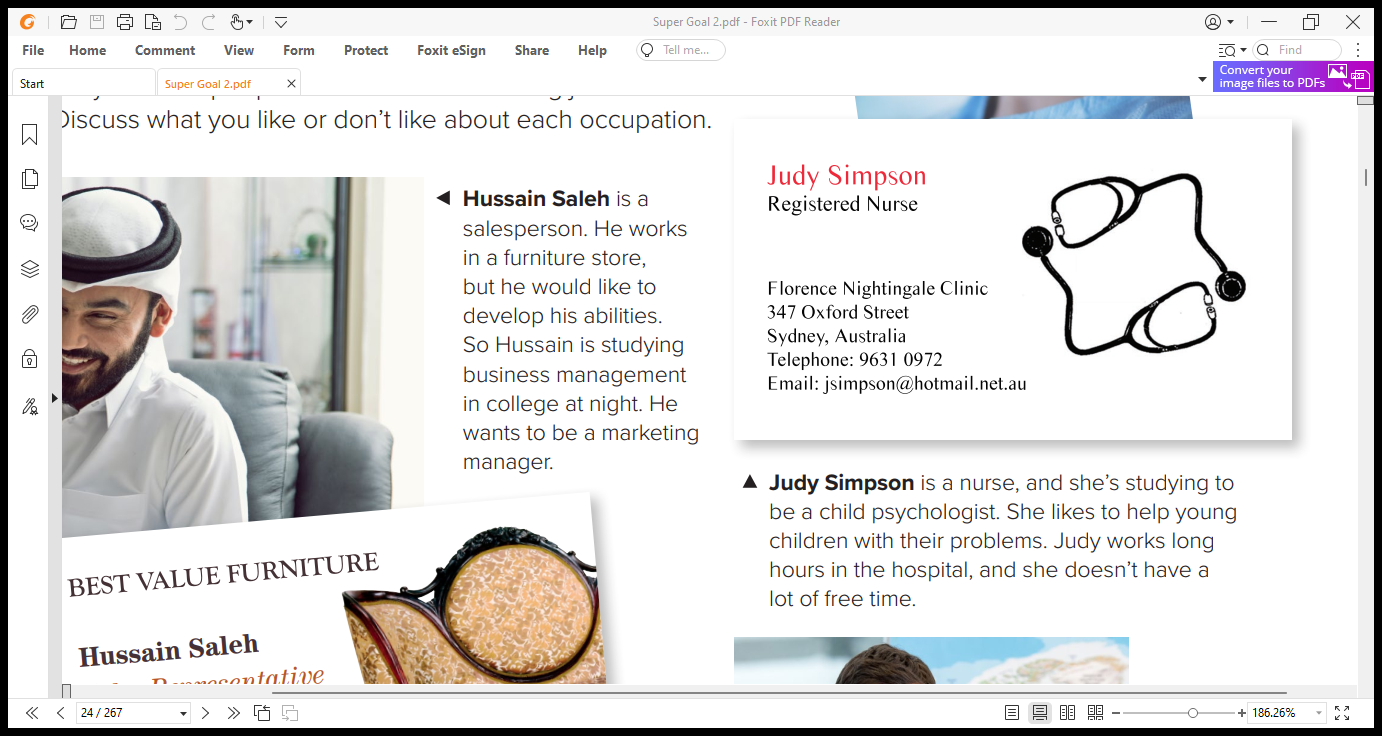 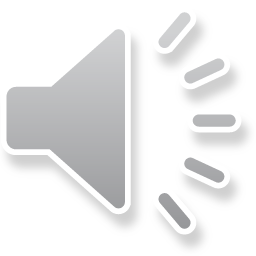 nurse
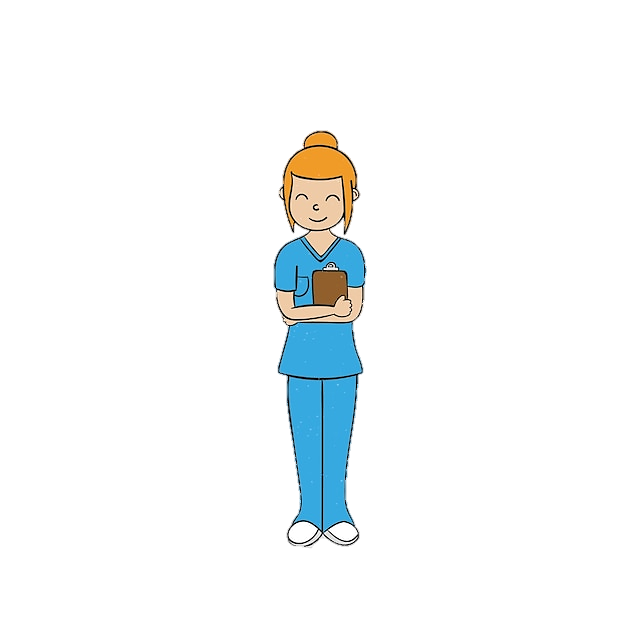 She is a nurse.
(a nurse: takes care of sick people)
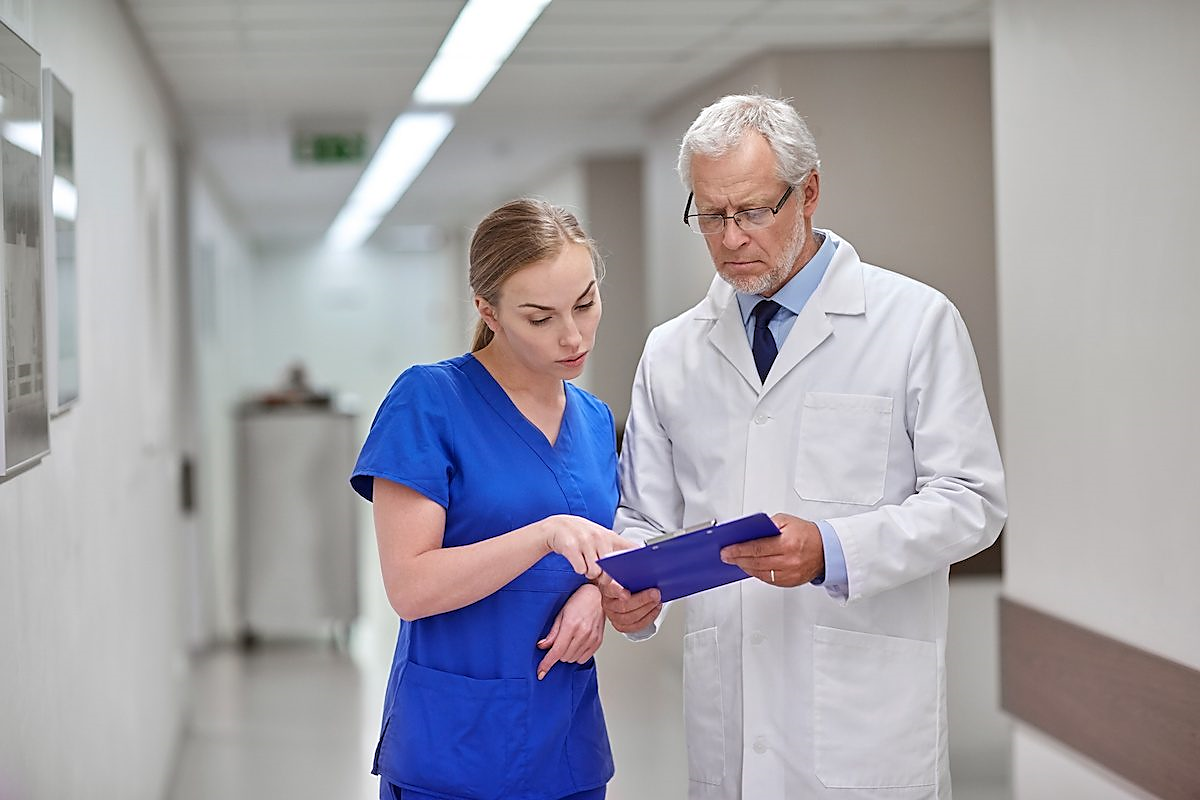 She is a nurse.
a nurse helps the doctor.
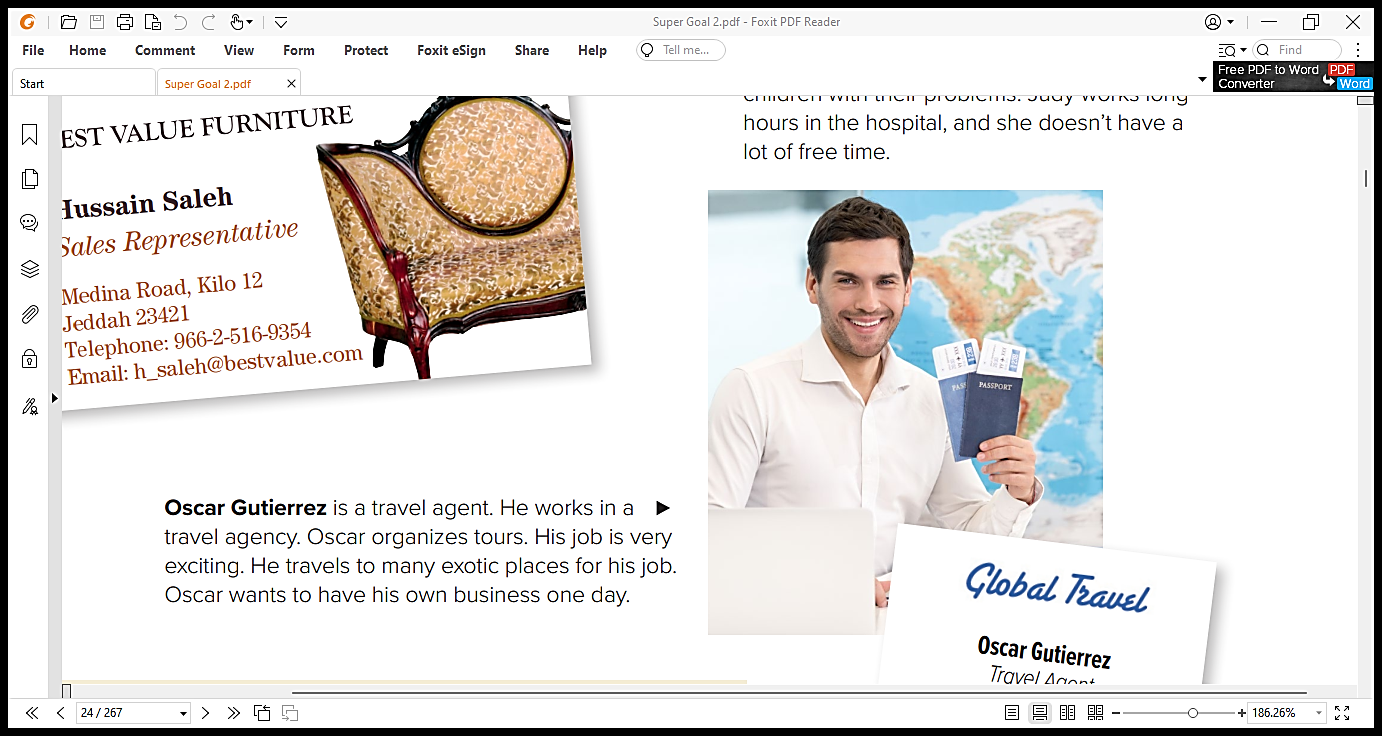 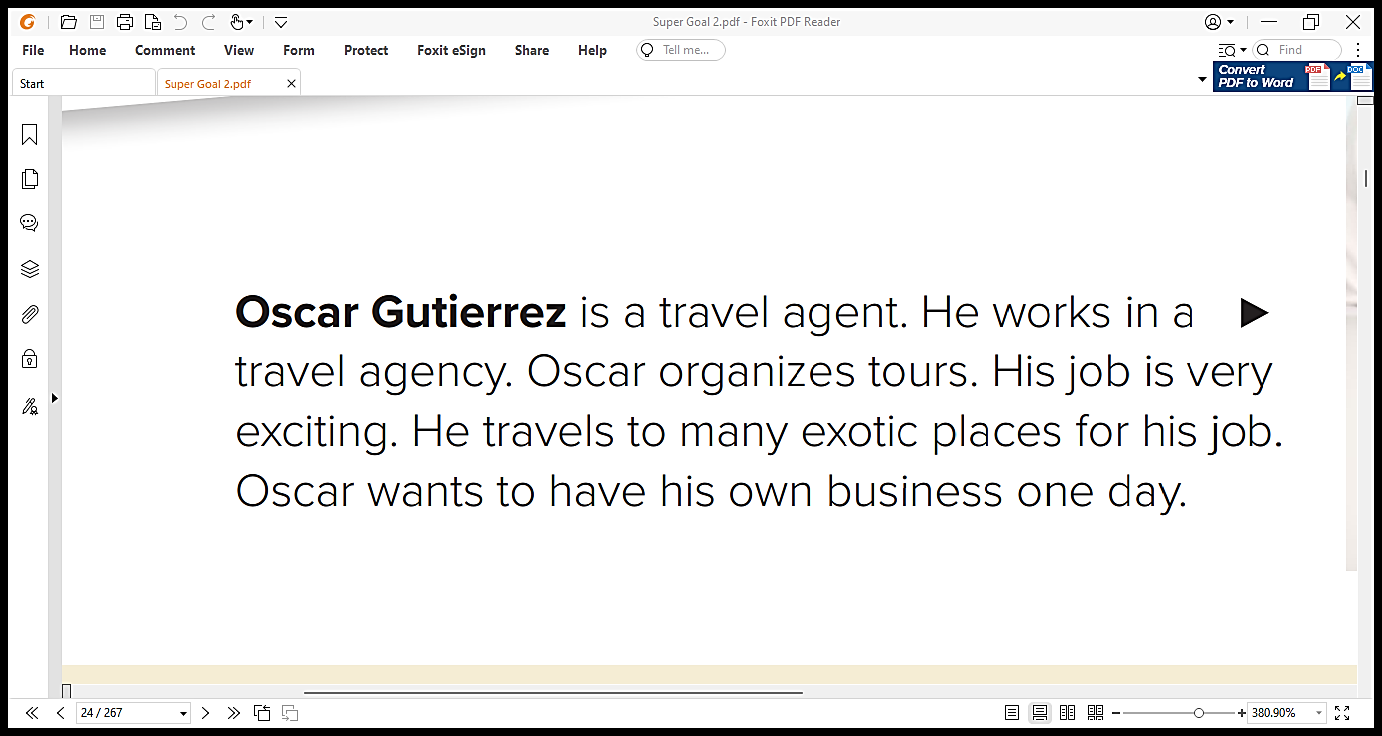 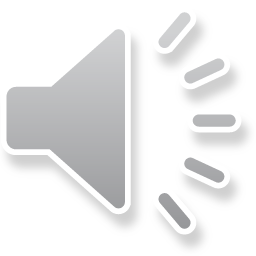 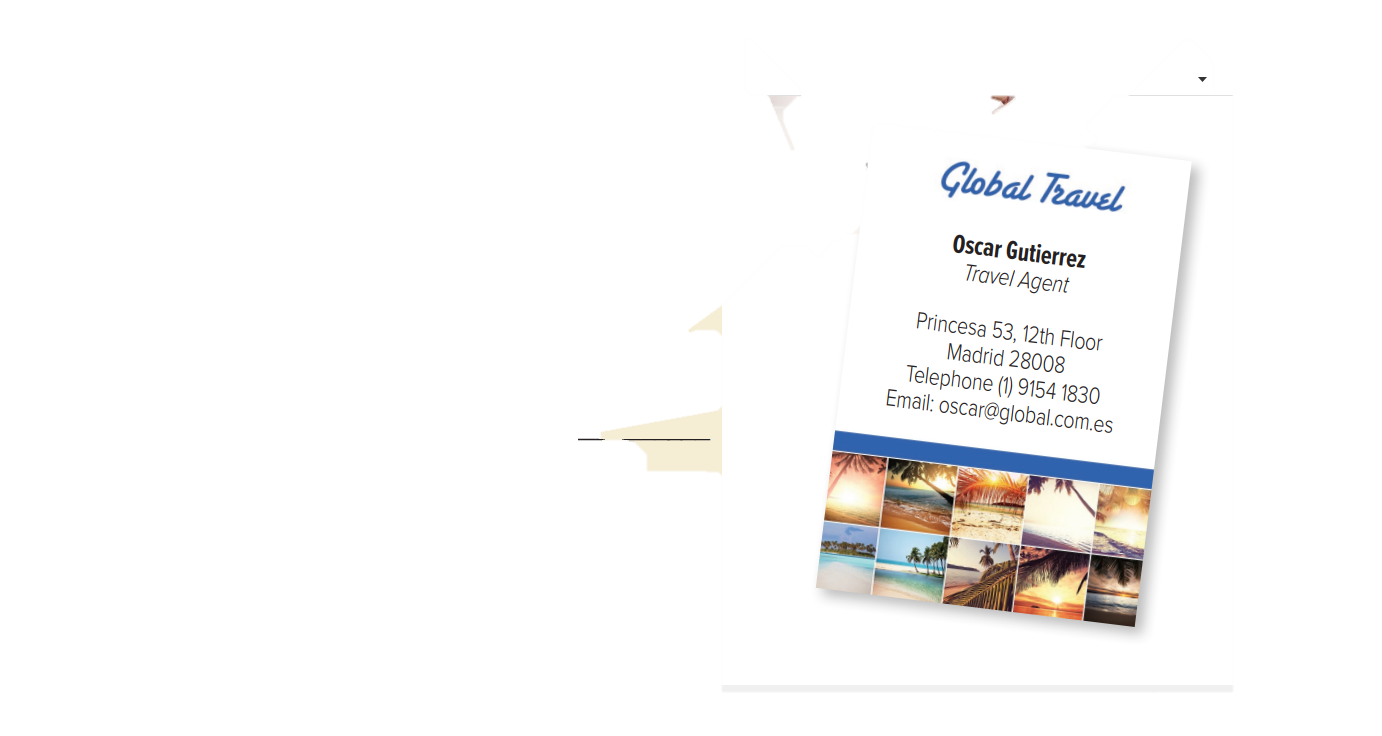 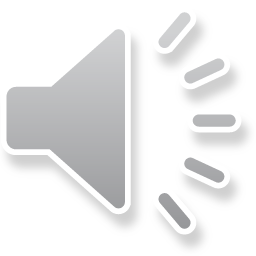 travel agent
Is a person or company that arranges tickets, hotel rooms, etc. for people going on holiday or making a journey.
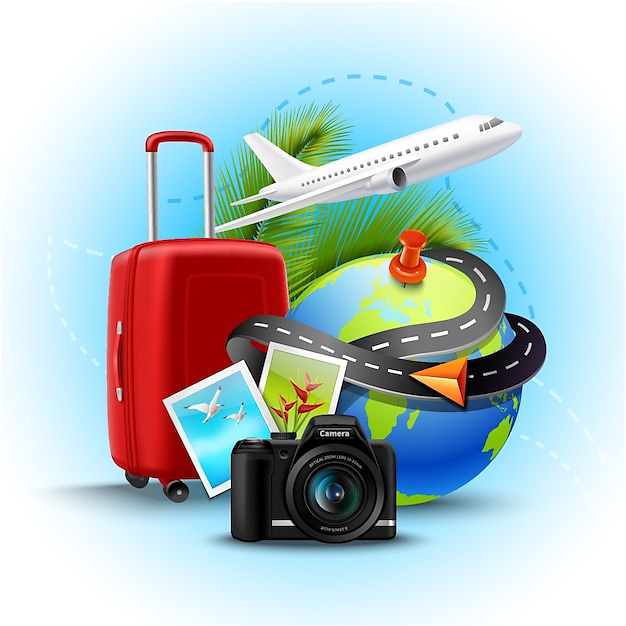 A travel agent will prepare everything for you: hotel, tickets, etc…
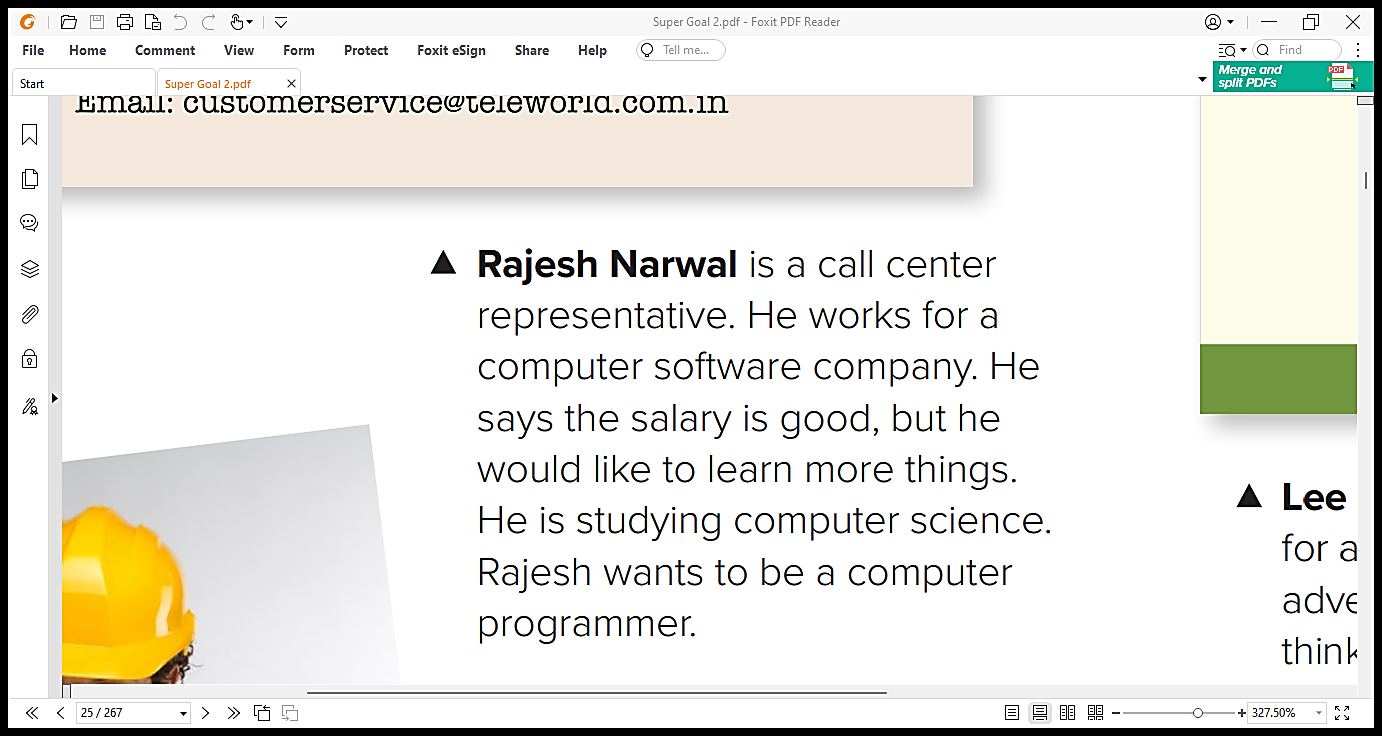 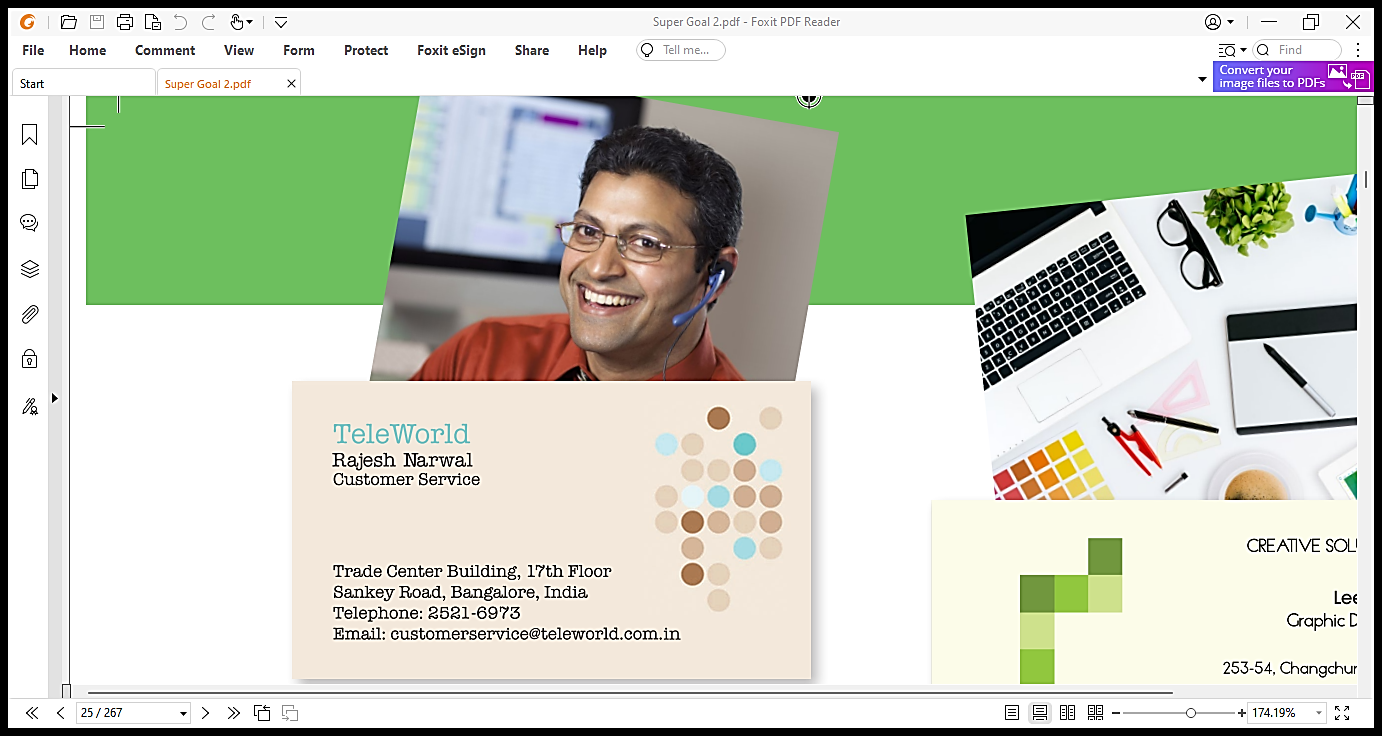 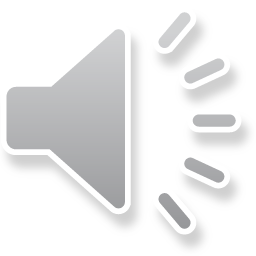 call center representative
also called: Customer Service
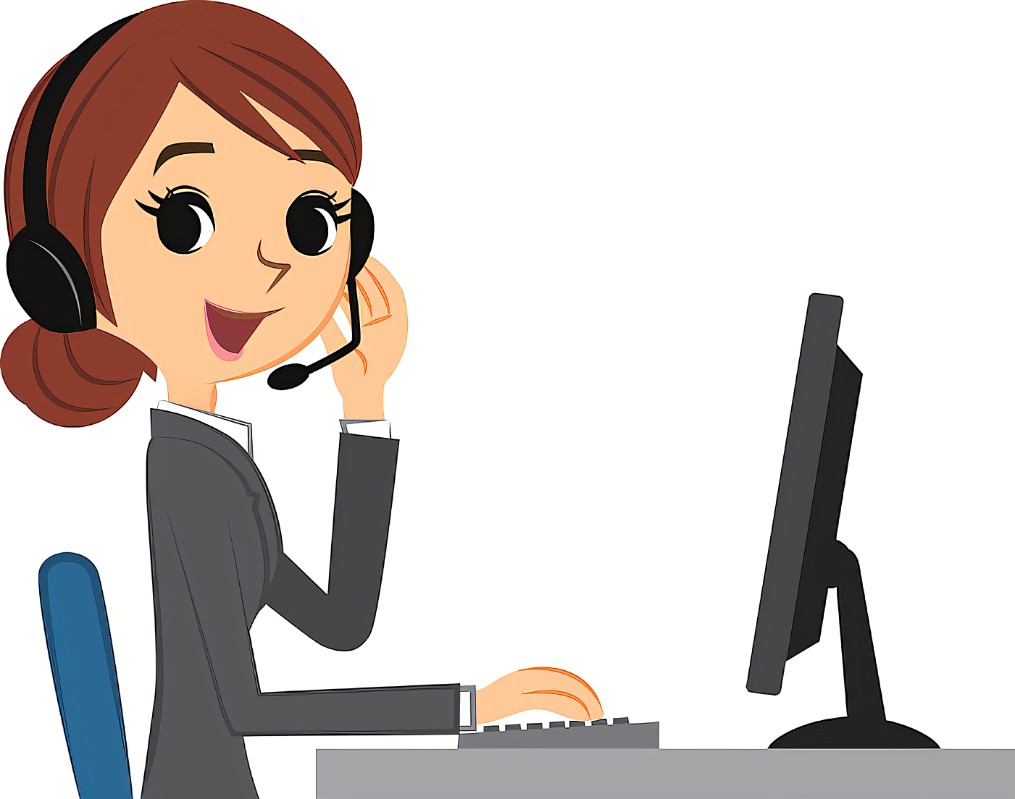 a customer service answers people’s questions on the phone.
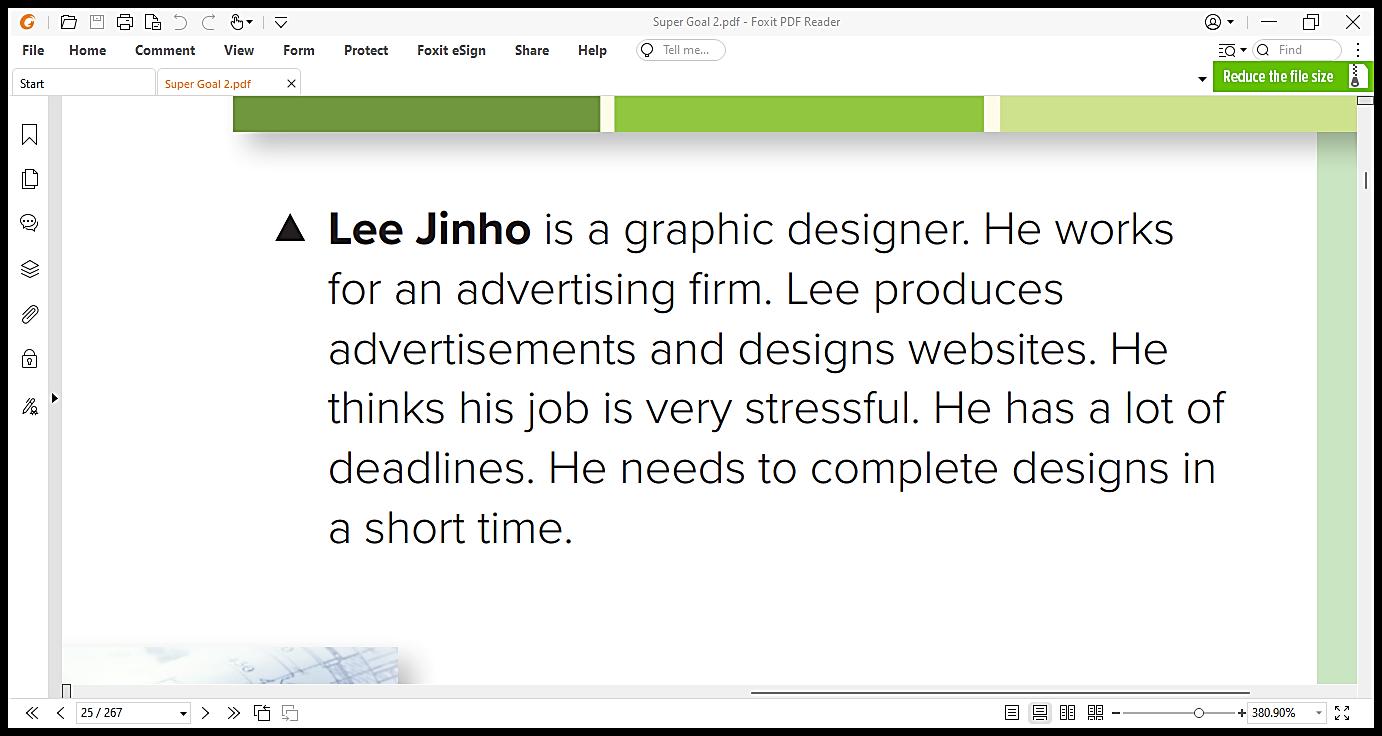 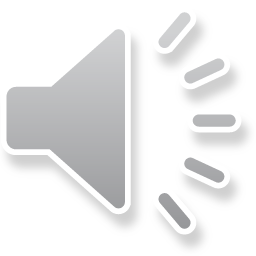 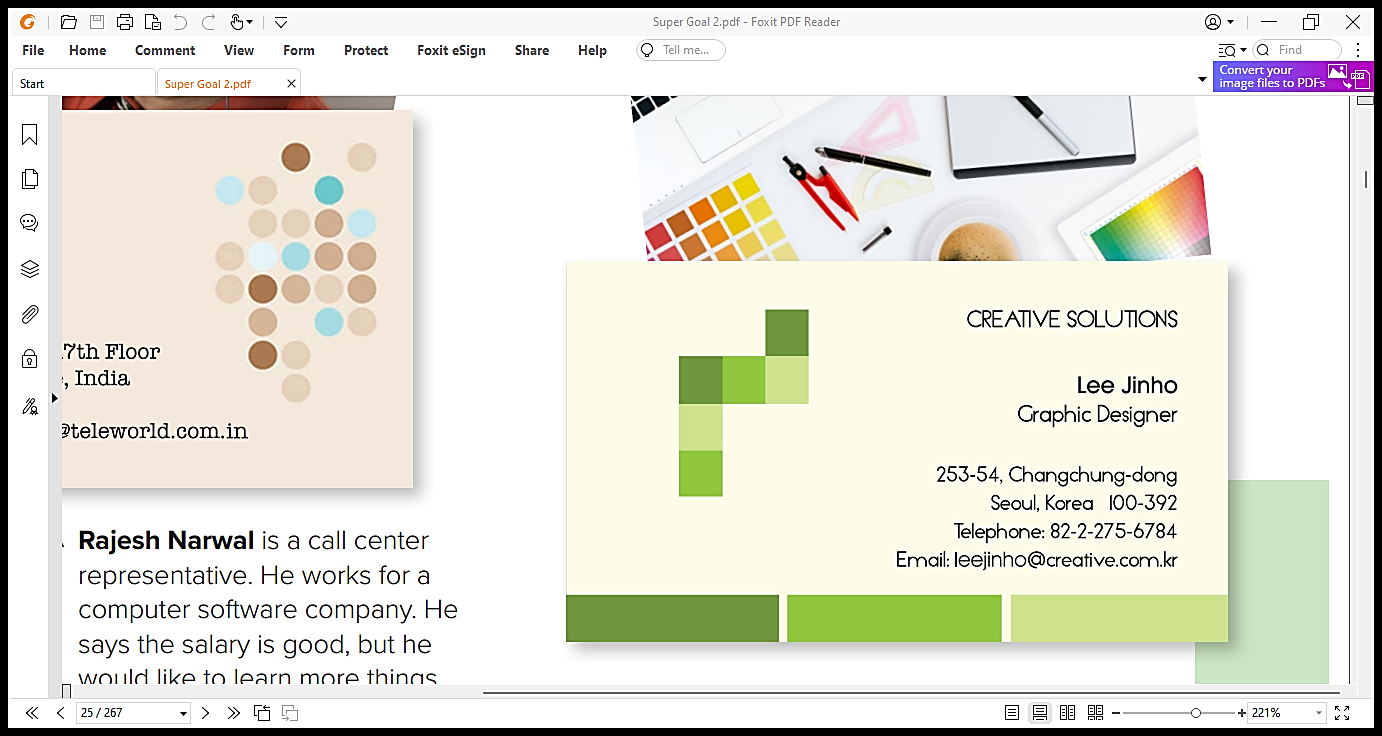 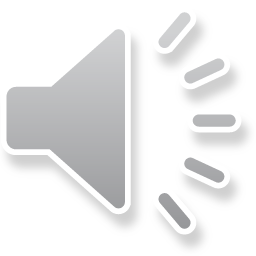 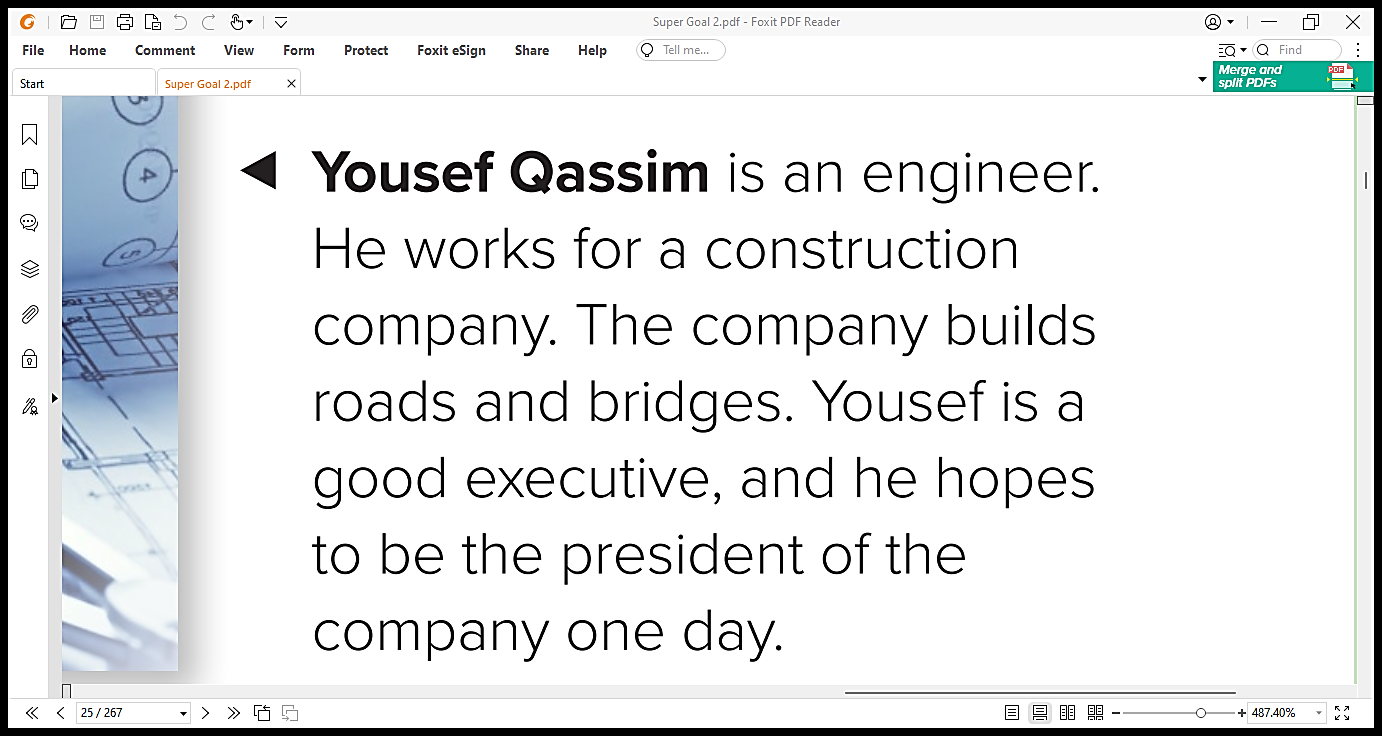 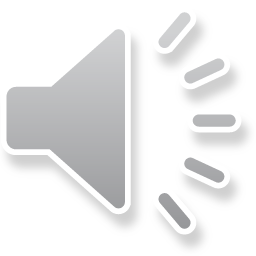 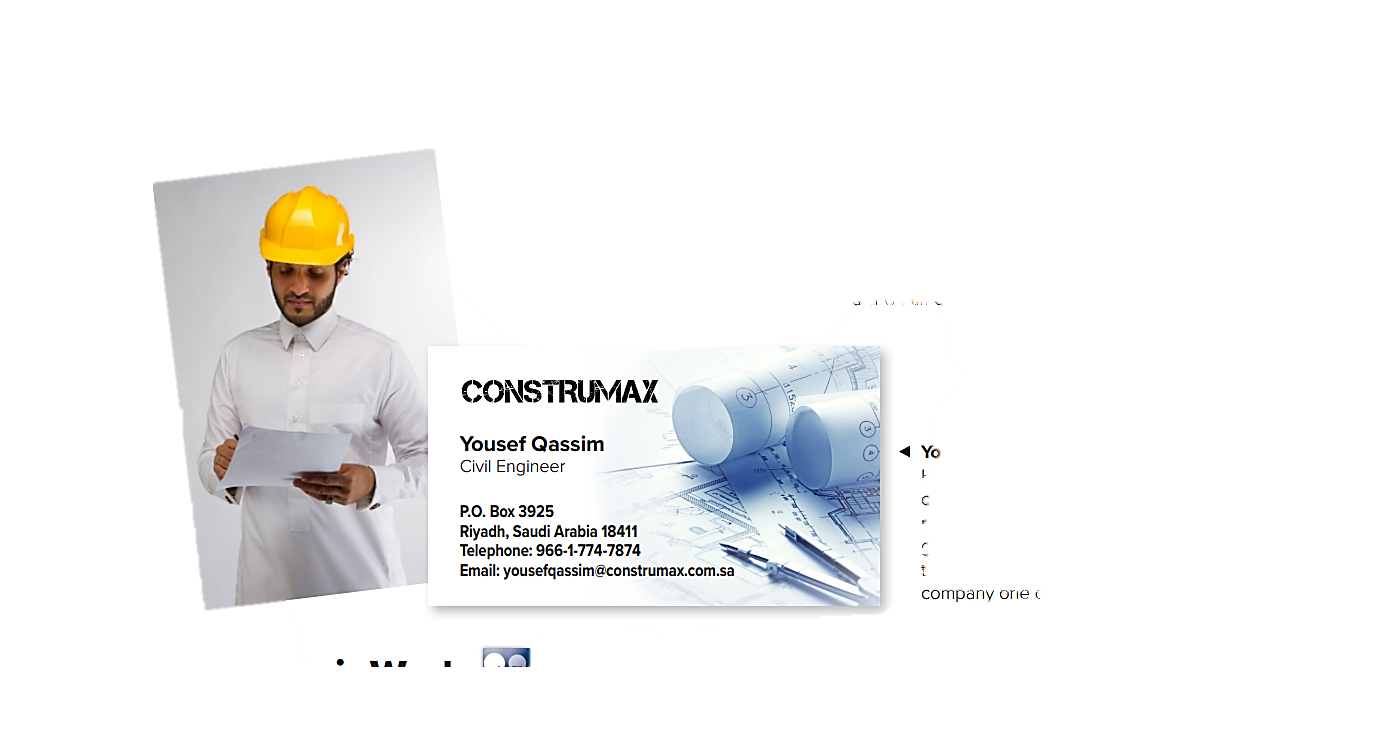 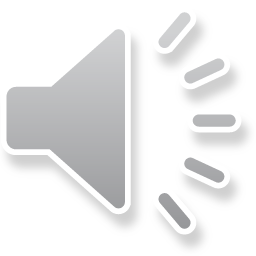 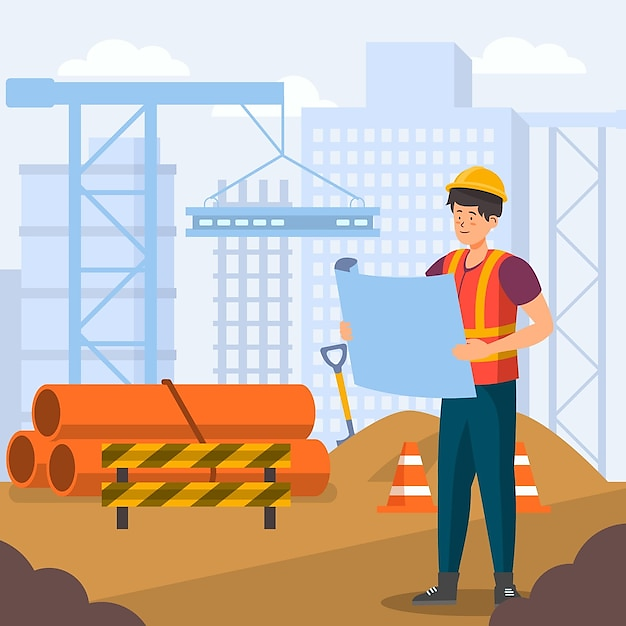 engineer
an engineer is a person who oversees construction projects (buildings).
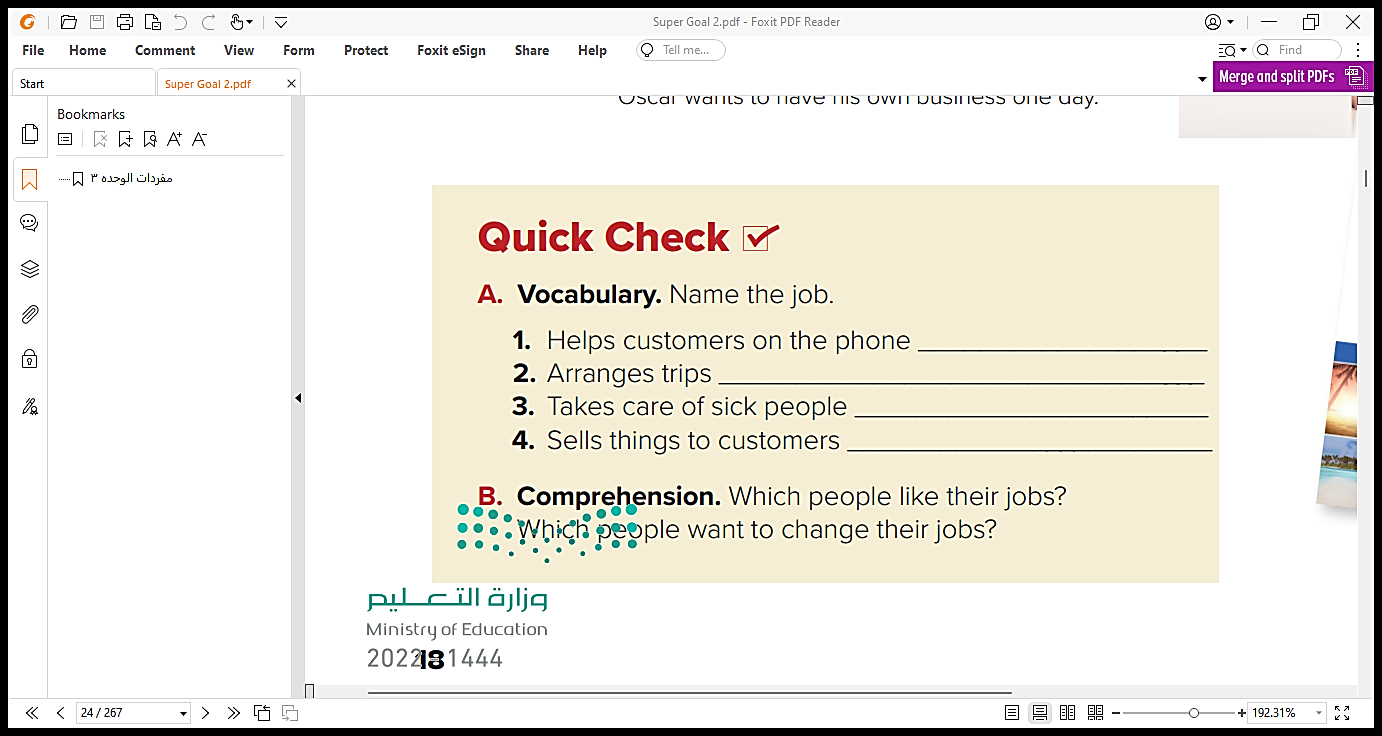 Customer Service
Travel agent
nurse
salesperson
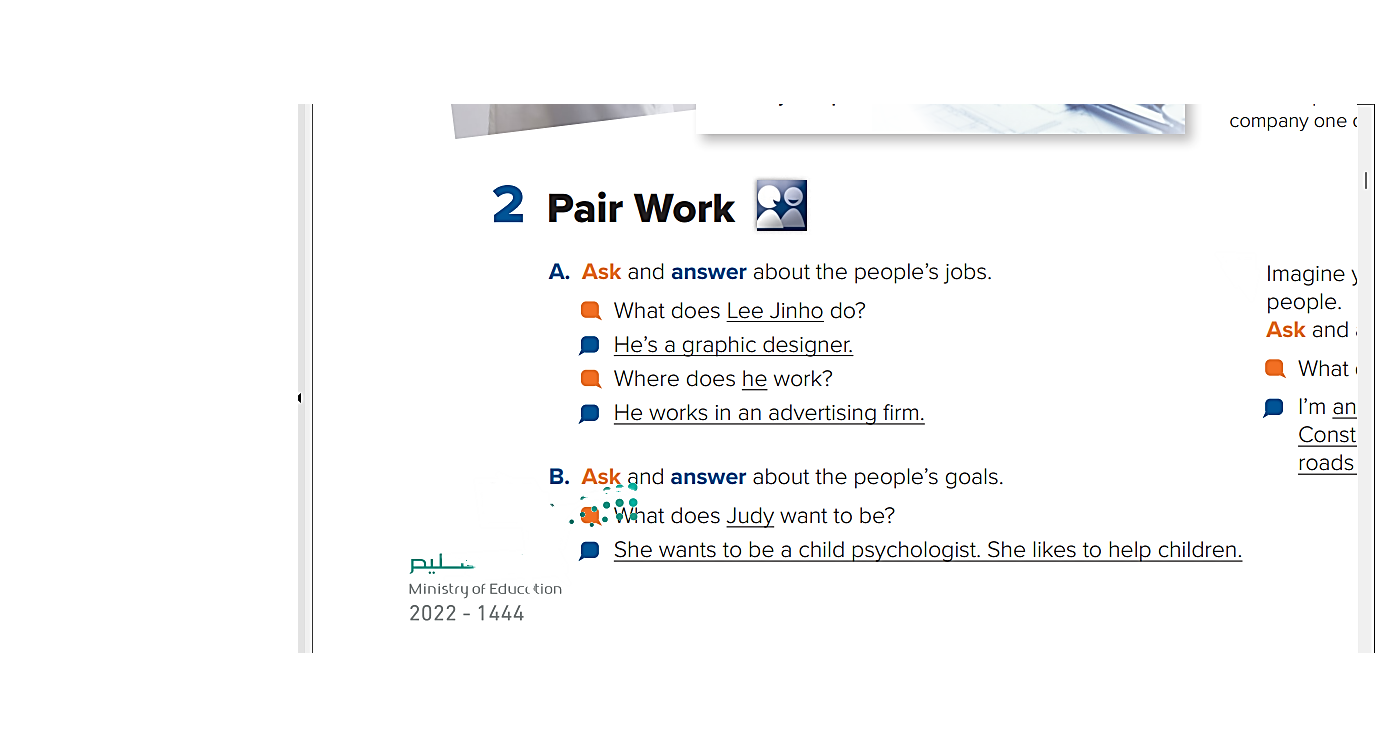 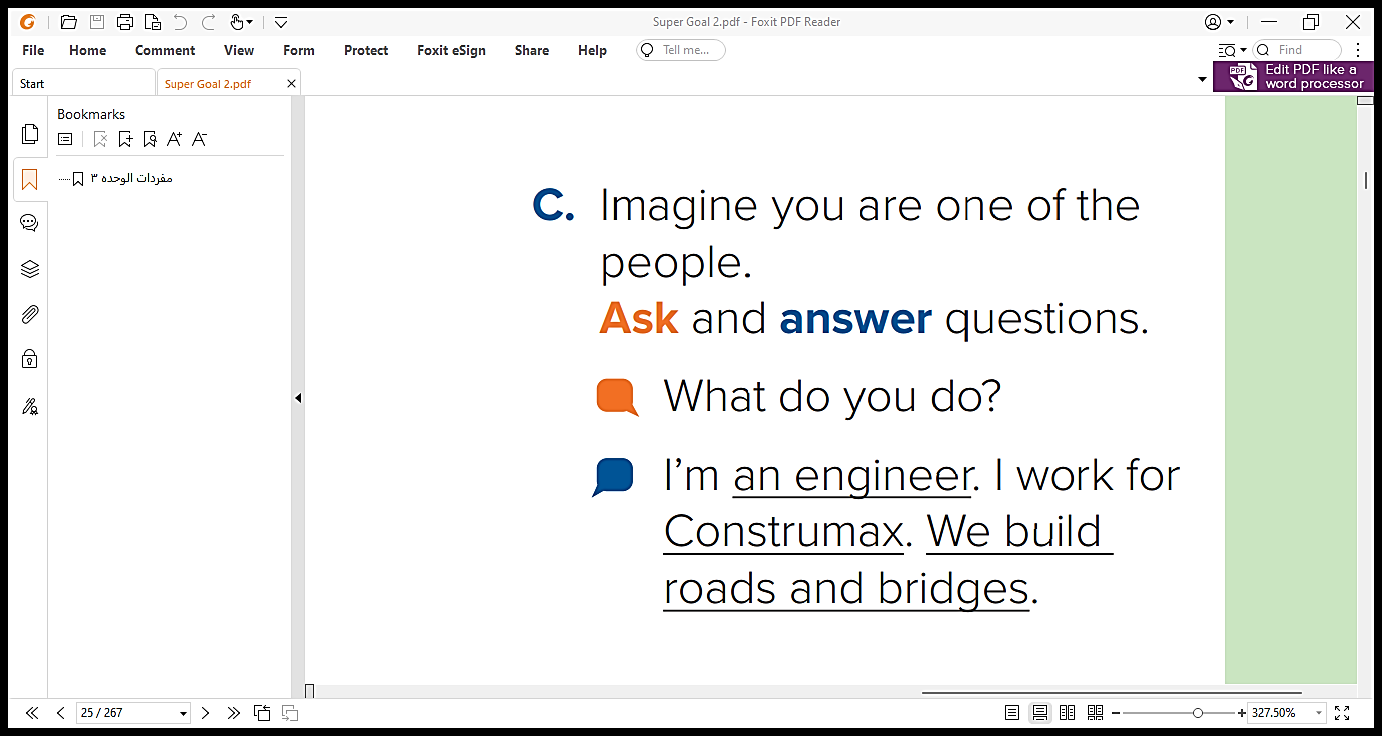 Linking this lesson to Religion
Today we talked about “jobs”.
Having a job is better than asking people for money!
قال صلّى الله عليه وسلّم: (لَأَنْ يَحْتَطِبَ أَحَدُكُمْ حُزْمَةً علَى ظَهْرِهِ، خَيْرٌ له مِن أَنْ يَسْأَلَ أَحَدًا فيُعْطِيَهُ أَوْ يَمْنَعَهُ).
Linking this lesson to my Country
“Jobs” in Saudi Arabia are now more than ever!
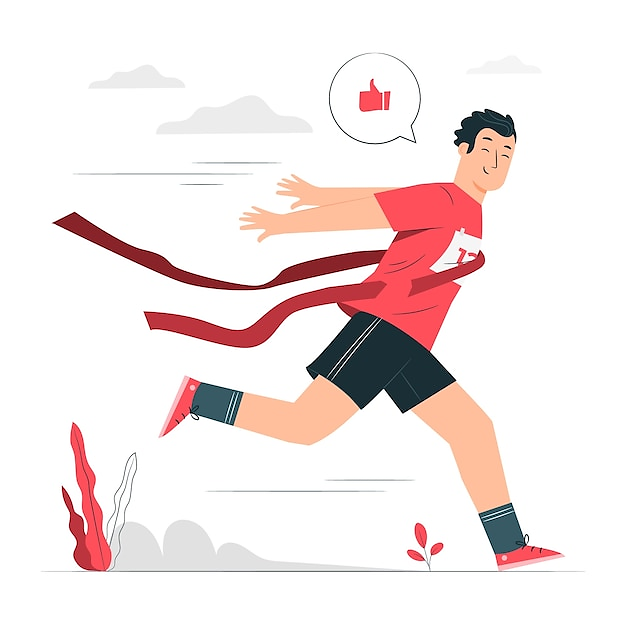 Class
End Of
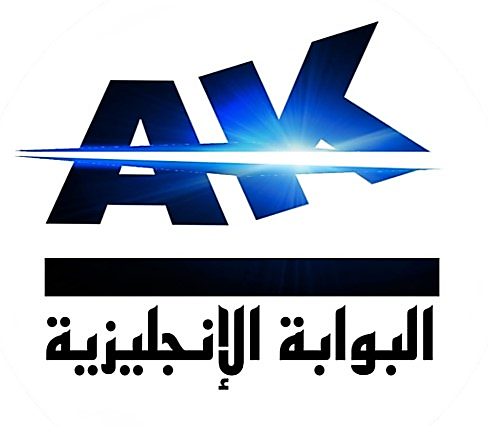 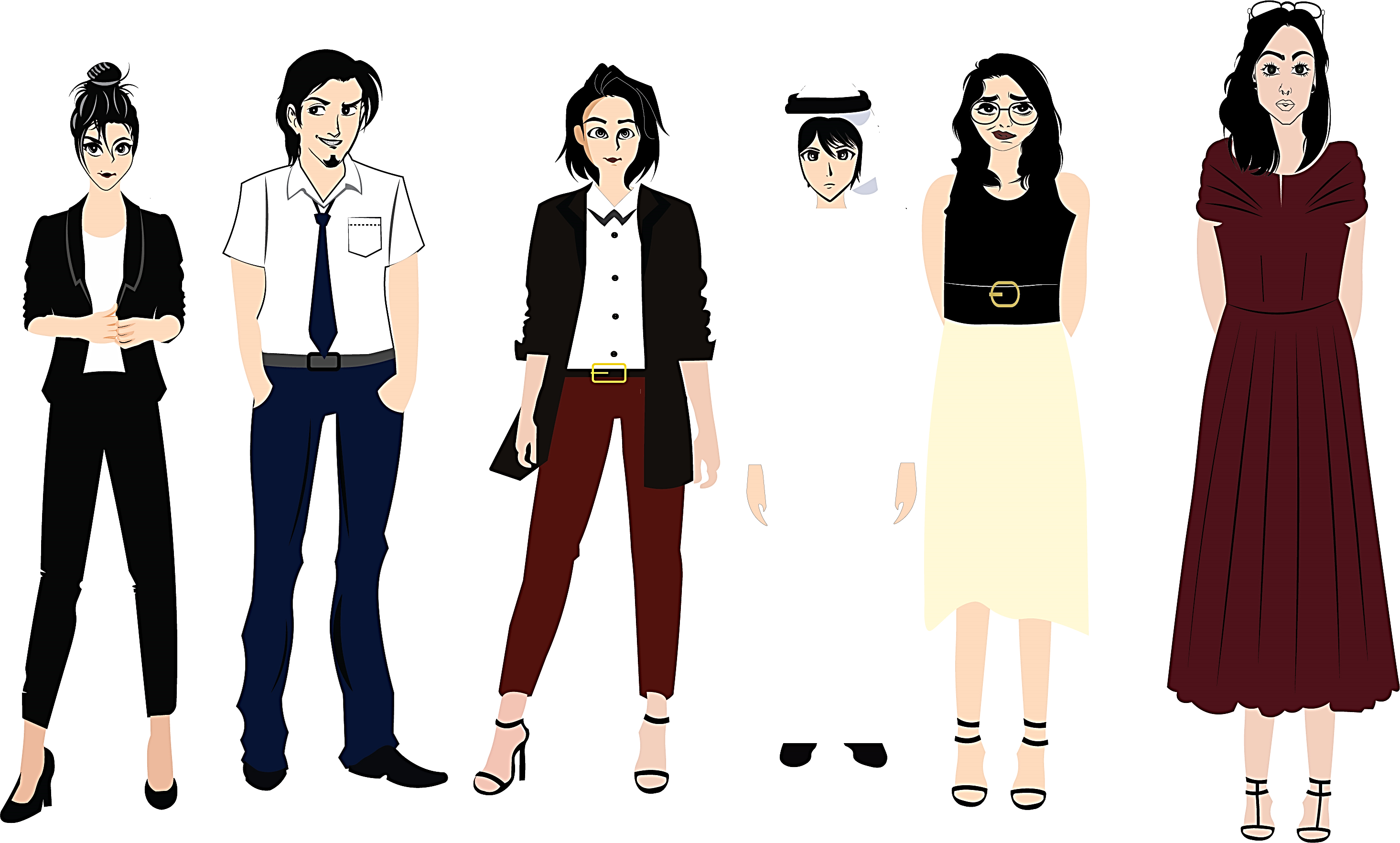 Pictures by: 
www.freepik.com
تم تصميم هذا العرض من قبل: فريق عمل البوابة الإنجليزية ، وهو مجاني لكي يستفيد منه معلمي اللغة الإنجليزية.
هذه الشريحة تعتبر كـ"حفظ حقوق" نتمنى عدم حذفها حال مشاركة العرض مع معلمين آخرين.
نسمح بحذف الحقوق في حالة واحدة فقط: اذا أراد معلم الإنجليزي إضافة هذا العرض كـ انتاج معرفي خاص فيه.